মাল্টিমিডিয়া ক্লাস আল-আমিন উচ্চবিদ্যালয়
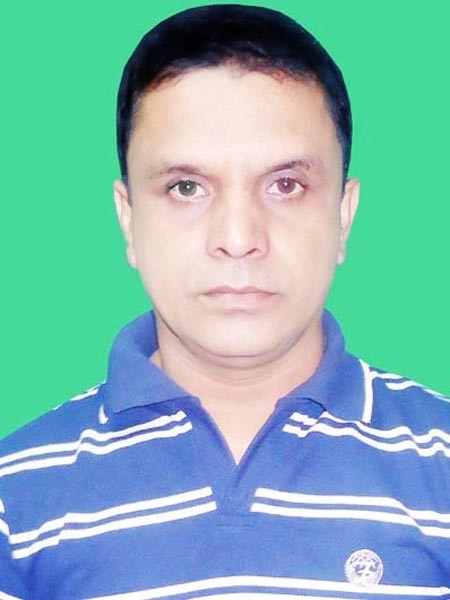 শিক্ষকঃ- মুহাম্মদ সাখাওয়াত ইসলাম 
সিনিয়র শিক্ষক (আইসিটি) 
বিষয়ঃ- গণিত 
০১৭১৮১৬১৯১৯
shakhawatalamin1975@gmail.com
পাঠ পরিচিতি
9ম শ্রেণি   
 বিষয়ঃ- আইসিটি
 সময়ঃ ৫০ মিনিট
তারিখঃ 2৫/০৯/২০20
INFORMATION AND COMMUNICATIONS TECHNOLOGY
ICT
আজকের  আলোচ্য বিষয়
পূর্ণরূপ
Vital
Information
Resources
Under
Siege
VIRUS
Univerael
Serial
Bus
USB
Digital
Versatile
Disc
DVD
Field Programmable Gate 
Array
FPGA
High
Definition
Multimedia
Interface
HDMI
Random
Access
Memory
RAM
Programmable Logic 
Array
PLA
Liquid 
Crystal
Display
LCD
Light
Emmiting
Diode
LED
Uniform
Resource
Locator
URL
Hyper 
text transfer protocol
http
Hotspot
HS
Objection 
Killed
OK
Personal Area Network
PAN
Portable
Network
Graphics
PNG
Operating
System
OS
Local Area Network
LAN
Gobal
System
For
Mobile
GSM
International Mobile Equipment Identity
IMEI
Metropoliton Area 
Network
MAN
Global Positioning System
GPS
Subscriber Identity Module
SIM
World Wide Web
WWW
Wide 
Area 
Network
WAN
Digital
Subscribers
Line
DSL
Display Picture
DP
Gigabytes
GB
Short Message Service
SMS
Electronic 
Mail
e-mail
Joint 
Photographic
Expart
Group
JPEG
Automated Teller Machine
ATM
Portable Document Format
PDF
Read 
Only 
Memory
ROM
Common Operated Machine Particularly Used for Technical Education & Research
COMPUER
Wireless Fidelity
WI-Fi
Compect 
Disk
CD
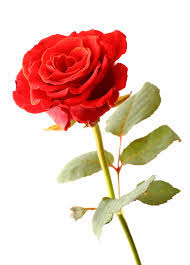 সকলকে ধন্যবাদ